様式３
申請大学名：
【作成上の注意】
事業イメージは最大１枚とする。
Ａ４用紙１枚での印刷を想定し作成し、読みやすいフォントサイズとすること。
下記のイメージはあくまで例示である。
取組名：
大学
大学入学前、入試改革
教育委員会
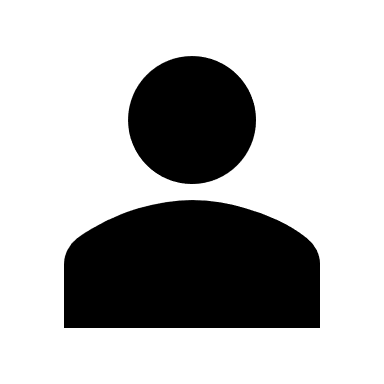 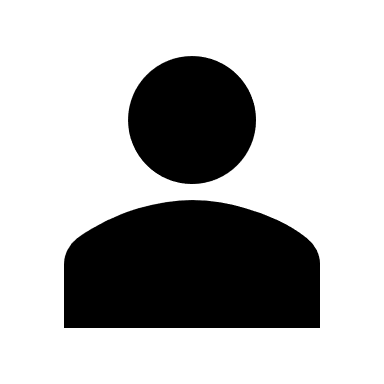 特別プログラム
教員採用